Code Authorship Imitation and Hiding
CSCI 699: Software Forensics
4/6/2020
Michael Shoga
1
Code Authorship Imitation and Hiding
Primary Paper: Adversarial Authorship Attribution in Open-Source Projects (Matyukhina et al.)
Authorship Identification Studies:
Extraction of Java Program Fingerprints for Software Authorship Identification (Ding et. al)
De-anonymizing Programmers via Code Stylometry (Caliskan et al.)
Source Code Authorship Attribution Using n-grams (Burrows et al.)
A Probabilistic Approach to Source Code Authorship Identification (Kothari et al.)
2
Outline
Background
Overview of Authorship Identification
Authorship Identification Techniques
Primary Study
Authorship Imitation
Authorship Hiding
Limitations
Conclusions
3
Background
4
Authorship Identification
General field is known as Stylometry: 
Definition: The statistical analysis of variations in literary style between one writer or genre and another. (Lexico - Oxford University Press)
Basic idea: people tend to use recurring linguistic patterns when writing, and these patterns are unique to each person
Usage of verbs
Particular vocabulary
Sentence length
Example:

Today it is raining. I won’t take a walk today. 
Vs. 
Since it is raining today, I won't talk a walk.
5
Authorship Identification
Example: I used the same phrase to open a sentence in 3 separate papers.
More specifically, we use accuracy and f-measure as the correctness measurement.
More specifically, it shows how bug dependency . . .
Specifically,  this  study  aims  at investigating how maintainability changes as software evolves . . .
Used a similar sentence structure 4 times in a single paper
6
Authorship Identification
Applied to various works:
Plato’s Dialogues 
Wincenty Lutoslawski coined stylometry as a term
Determined chronology of Dialogues
Federalist Papers
Published anonymously but written by multiple authors
Speeches and poetry
Verifying whether editors wrote talks
Attributing works to Shakespeare
7
Code Authorship Identification Applications
Plagiarism/Copyright Infringement Detection
Ghostwriting
Programmer Identification
Forensics Analysis
Code Maintenance
Malware Authorship
8
Code Authorship
Code is more structured than natural language 
Rather than linguistic patterns, there are other types of identifiers
Data Structures and Algorithms
Compiler and System Information
Language Features
Comment Style
Variable Names
Software Metrics
9
Code Feature Categories (Matyukhina et al.)
Layout Features - format or layout metrics that characterize the form and shape of the code
Lexical Features - can be divided into programming style metrics, programming structure metrics and n-grams
Syntactic Features - represent the code structure and are invariant to changes in source code layout
10
Code Feature Categories (Matyukhina et al.)
Control-flow Features - derived from control flow graph (CFG) that describes the order in which code statements are executed as well as conditions that need to be met for a particular path of execution.
Data-flow Features - derived from the program dependence graph (PDG) that determines all the statements and predicates of a program that affect the value of a variable at a specific program point
11
Identification Techniques: Ding et al. (2004)
Extracted 56 metrics from computer science classes, shareware, graduate student’s work, and identified 48 that contribute to authorship identification
Included:
Layout metrics: indentation, comments, ratios of comments to non-comments, etc.
Style metrics: program line length, naming preferences, logical controls, etc.
Structure metrics: ratios of keywords to lines, interfaces to classes, etc.
12
Identification Techniques: Burrows et al. (2007)
Focused on problem from an academic viewpoint
Evaluated on 1640 C programming assignment submissions
Uses indexed n-grams of tokens from program source code.
Tokenized using operators, keywords, and whitespace
Samples are indexed using Zettair search engine
Questionable sample used as query against indexed samples
Author of top-ranked document is selected as the author
13
Identification Techniques: Kothari et al. (2007)
Evaluated on developers of OS software projects and some undergraduate assignments
Considers two sets of metrics
Layout - distribution of leading spaces, line length, etc.
Occurrences of n-grams
Developed profiles per developer of which metrics are best to use to identify them
Used Shannon’s information entropy - profile defined as ratio of individual consistency to population consistency for each metric
14
Identification Techniques: Caliskan et al. (2015)
Evaluated on GoogleCodeJam dataset
Focused on features derived from abstract syntax trees (AST)
Features include:
Max Depth of AST Node
TFIDF of node types - weights nodes by how rare they are
AST node bigrams - two AST nodes connected to each other
Also includes Lexical and Layout Features
15
Primary Study
16
Problem of Authorship Imitation
Def: “[Attacker] identifies a developer (the victim) and transforms the attacker’s source code to a version that mimics the victim’s coding style, while retaining the functionality of the original code.”
Alice works on open source projects and stores code on a public GitHub repository
Bob develops malware and wants to hide his work
Bob uses samples of Alice’s public code and mimics her coding style
Bob’s code is found and analyzed, but Alice is implicated based on the style
17
Authorship Imitation
Identify a victim and retrieve samples of the source code
Analyze code samples to identify coding style
	Find set of transformations to make new code similar to samples
	Measure using cosine similarity of feature vectors (layout, lexical, etc.)
	Identify set of transformations that maximize similarity
Apply transformations to any code
18
Transformations
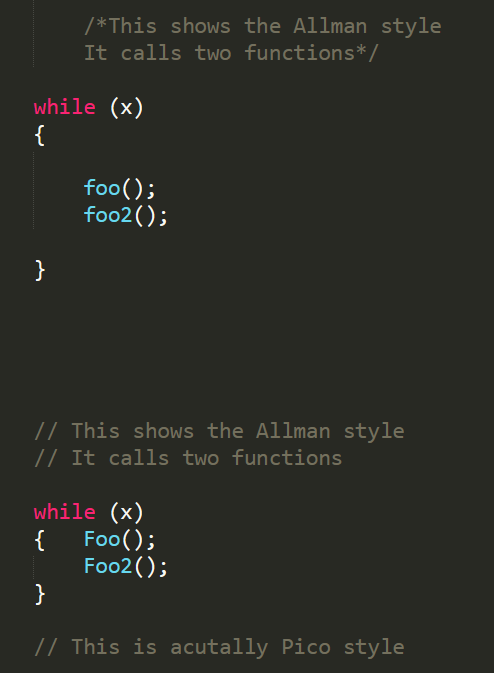 Comments: change all to line comments
Brackets: change to Pico style
Spaces: indent with a mix of tabs and spaces
Lines: Delete empty lines within a function or method
Names: Change the first letter of all identifiers to uppercase
AST Leaves: Copy and insert all comments from imitated author
19
Authorship Imitation Evaluation:
GoogleCodeJam:
Annual international coding competition
74 LOC per program on average
Commonly used dataset since the authorship of the source code is known.
Github dataset: 
Extracted programs from single author repositories
303 LOC per program on average
More complex code and can include third-party libraries
20
Authorship Imitation Evaluation:
Consider each author as a potential victim and perform imitation attack from all other authors
A1
A2
A3
A4
A5
21
Authorship Imitation Evaluation:
Feature vectors of imitated code are compiled into a testing set and classified
Accuracy considered all-or-nothing: all of an attacker’s samples must be attributed to the target to be considered successful
Reported Accuracies
22
Potential Solution: Author Hiding/Obfuscation
Remove identifying features while preserving the readability of source code
Code obfuscation normally aims at preventing reverse engineering of code
Easy, but ineffective approach is to change code formatting styles
Across 4 different formatting styles:
Over 50% still identifiable with Ding set
Over 70% still identifiable with remaining sets	
80% of the samples were already following Java Code Convention
23
Authorship Hiding Evaluation
HideByCosine Approach
Determine the set of transformations that minimizes cosine similarity
24
Authorship Hiding Evaluation
MaxiCode: Determine the set of transformations that prevent any author from a given set from being identified and expands the code (3x larger)
For the given set of authors: pure line comments on each line, pico style brackets, indents using tab characters, empty line after each non-empty, change all names to long names, use for loops and switch
25
Authorship Hiding Evaluation
MiniCode: Determine the set of transformations that prevent any author from a given set from being identified and shrink the code (~7x smaller)
For the given set of authors: no comments, pico style brackets, remove all spaces and tab padding, delete all empty lines, multiple statements per line, change all names to short identifiers, while loops, else if
26
Control-flow Flattening
Rearrange blocks to have the same set of predecessors and successors
Combined with other approaches, reduces all methods to 0% attribution
Figure 3:
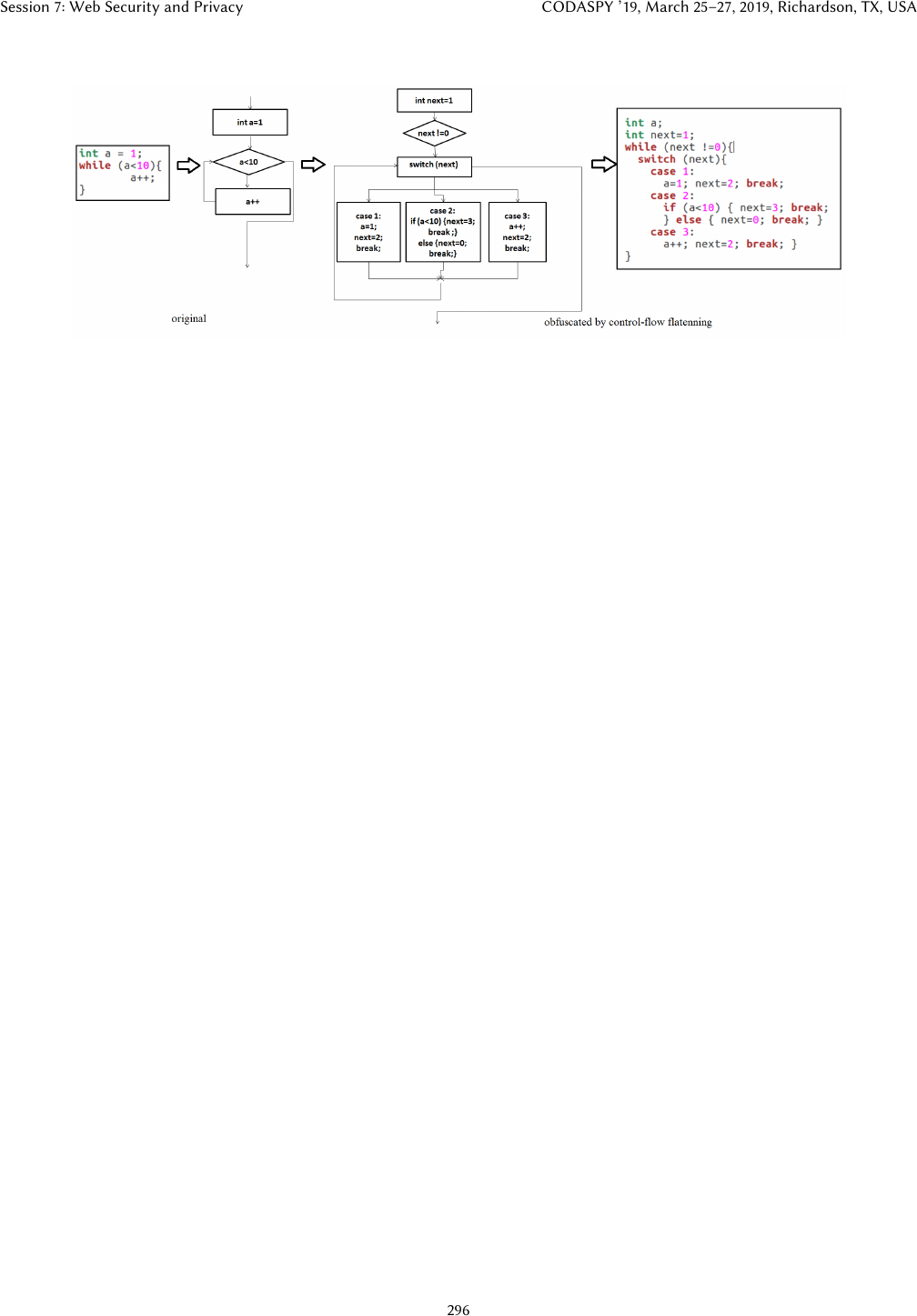 A. Matyukhina, N. Stakhanova, M. Dalla Preda, and C. Perley, “Adversarial Authorship Attribution in Open-Source Projects,” in Proceedings of the Ninth ACM Conference on Data and Application Security and Privacy, Richardson, Texas, USA, Mar. 2019, pp. 291–302, doi: 10.1145/3292006.3300032.
27
Limitations and Conclusions
28
Limitations
Dataset choice: 
GoogleCodeJam dataset
Avoids discriminating based on functionality (Caliskan)
Artificial conditions 
GitHub dataset
Does the set avoid Caliskan’s concern?
Multiple Authors
Collaboration is the norm but not accounted for
29
Limitations
Source code availability
Compilation process removes many of the considered features
Readability/Understandability
How often do these hiding techniques need to be applied?
How should author sets be defined for MaxiCode and MiniCode?
30
Conclusions
Authorship imitation is possible with relatively low cost with current authorship attribution techniques
Authorship obfuscation transformations can prevent authorship attribution especially when combined with control-flow flattening
Further study is needed for multiple authorship/teams of authors
High quality datasets are needed for further study
31
References/Additional Reading
[1] A. Matyukhina, N. Stakhanova, M. Dalla Preda, and C. Perley, “Adversarial Authorship Attribution in Open-Source Projects,” in Proceedings of the Ninth ACM Conference on Data and Application Security and Privacy, Richardson, Texas, USA, Mar. 2019, pp. 291–302, doi: 10.1145/3292006.3300032.
[2] S. Burrows, A. L. Uitdenbogerd, and A. Turpin, “Comparing techniques for authorship attribution of source code,” Software: Practice and Experience, vol. 44, no. 1, pp. 1–32, 2014, doi: 10.1002/spe.2146.
[3] S. Burrows and S. M. M. Tahaghoghi, “Source Code Authorship Attribution using n-grams,” p. 8.
[4] A. Caliskan-Islam et al., “De-anonymizing Programmers via Code Stylometry,” presented at the 24th {USENIX} Security Symposium ({USENIX} Security 15), 2015, pp. 255–270
[5] H. Ding and M. H. Samadzadeh, “Extraction of Java program fingerprints for software authorship identification,” Journal of Systems and Software, vol. 72, no. 1, pp. 49–57, Jun. 2004, doi: 10.1016/S0164-1212(03)00049-9.
[6] E. Dauber et al., “Git Blame Who?: Stylistic Authorship Attribution of Small, Incomplete Source Code Fragments,” Proceedings on Privacy Enhancing Technologies, vol. 2019, no. 3, pp. 389–408, Jul. 2019, doi: 10.2478/popets-2019-0053.
[7] J. Kothari, M. Shevertalov, E. Stehle, and S. Mancoridis, “A Probabilistic Approach to Source Code Authorship Identification,” in Fourth International Conference on Information Technology (ITNG’07), Apr. 2007, pp. 243–248, doi: 10.1109/ITNG.2007.17.
32